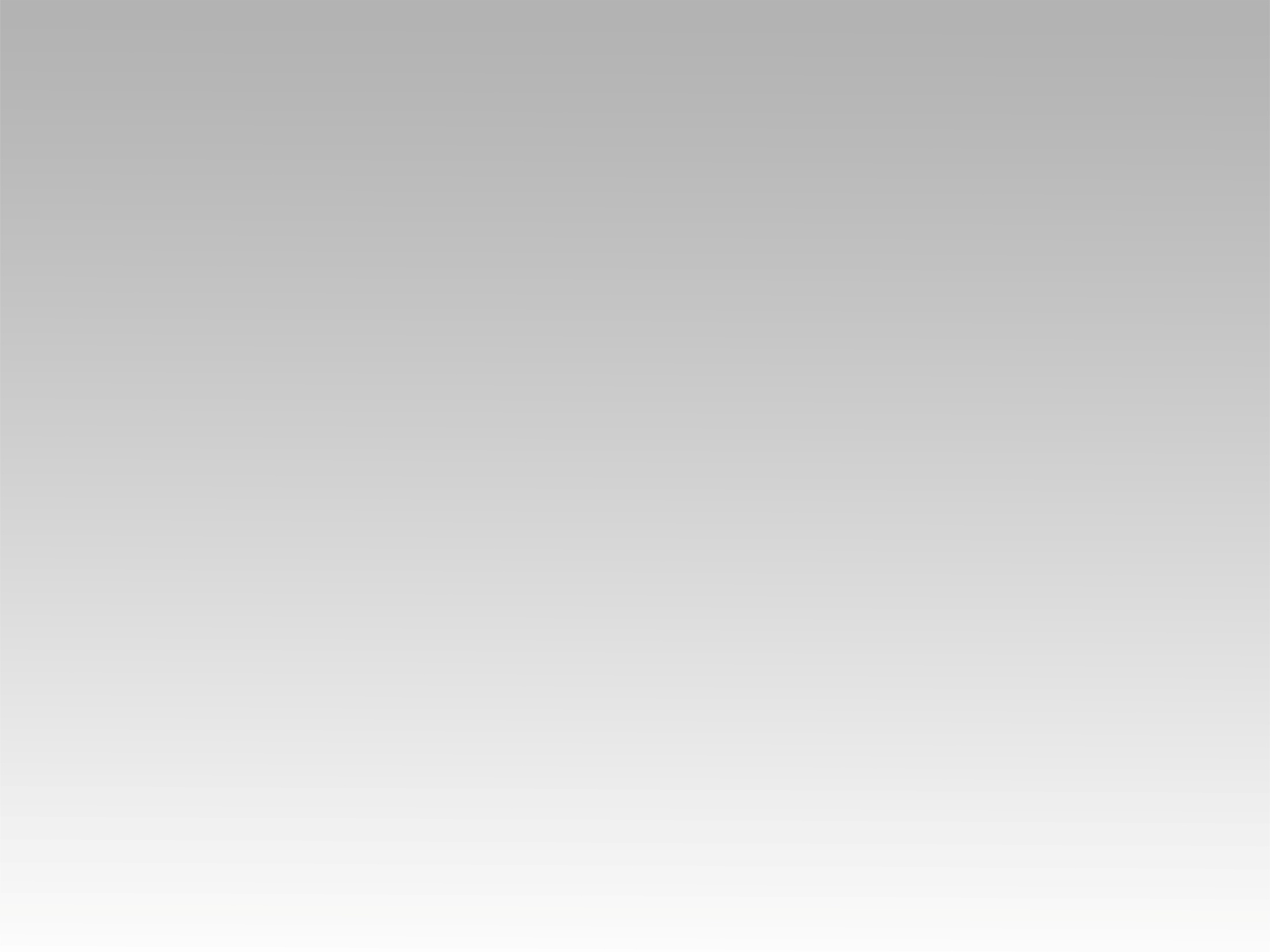 تـرنيـمـة
يسوع اسمه سامٍ
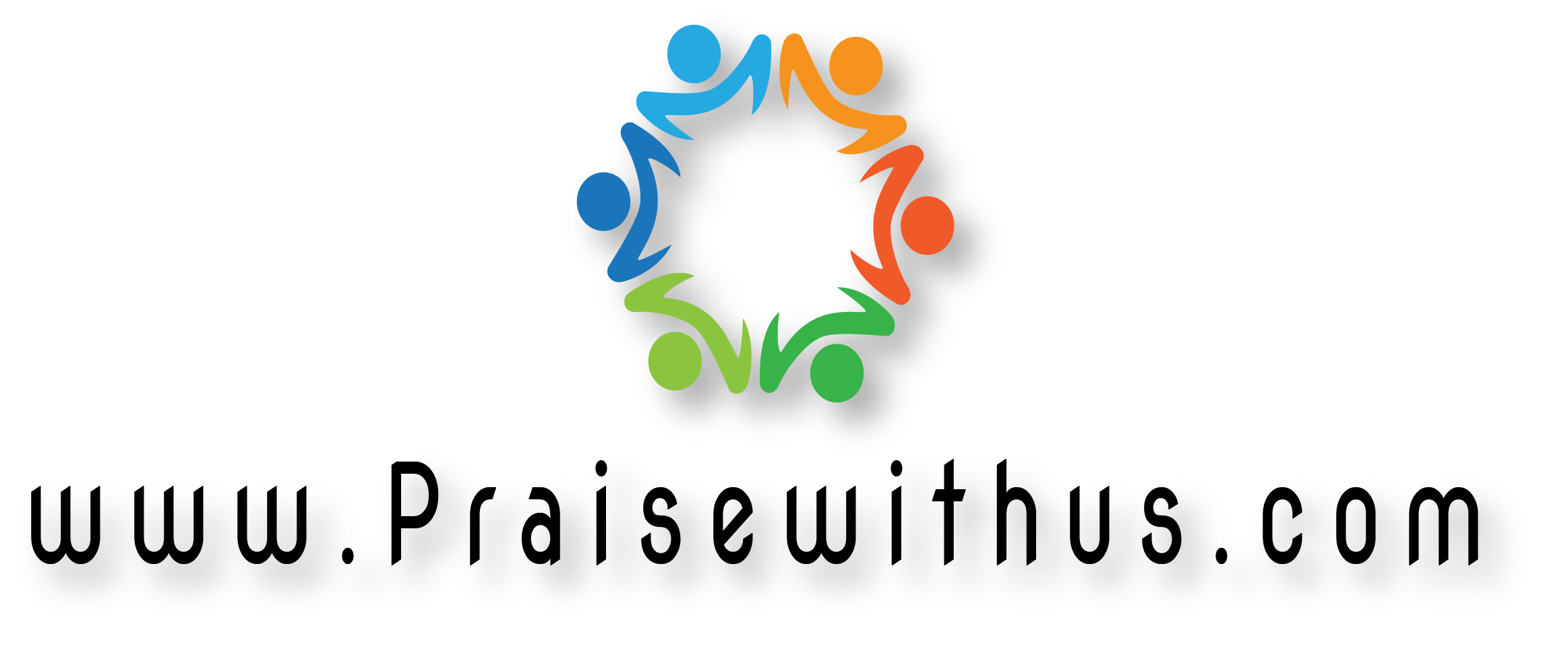 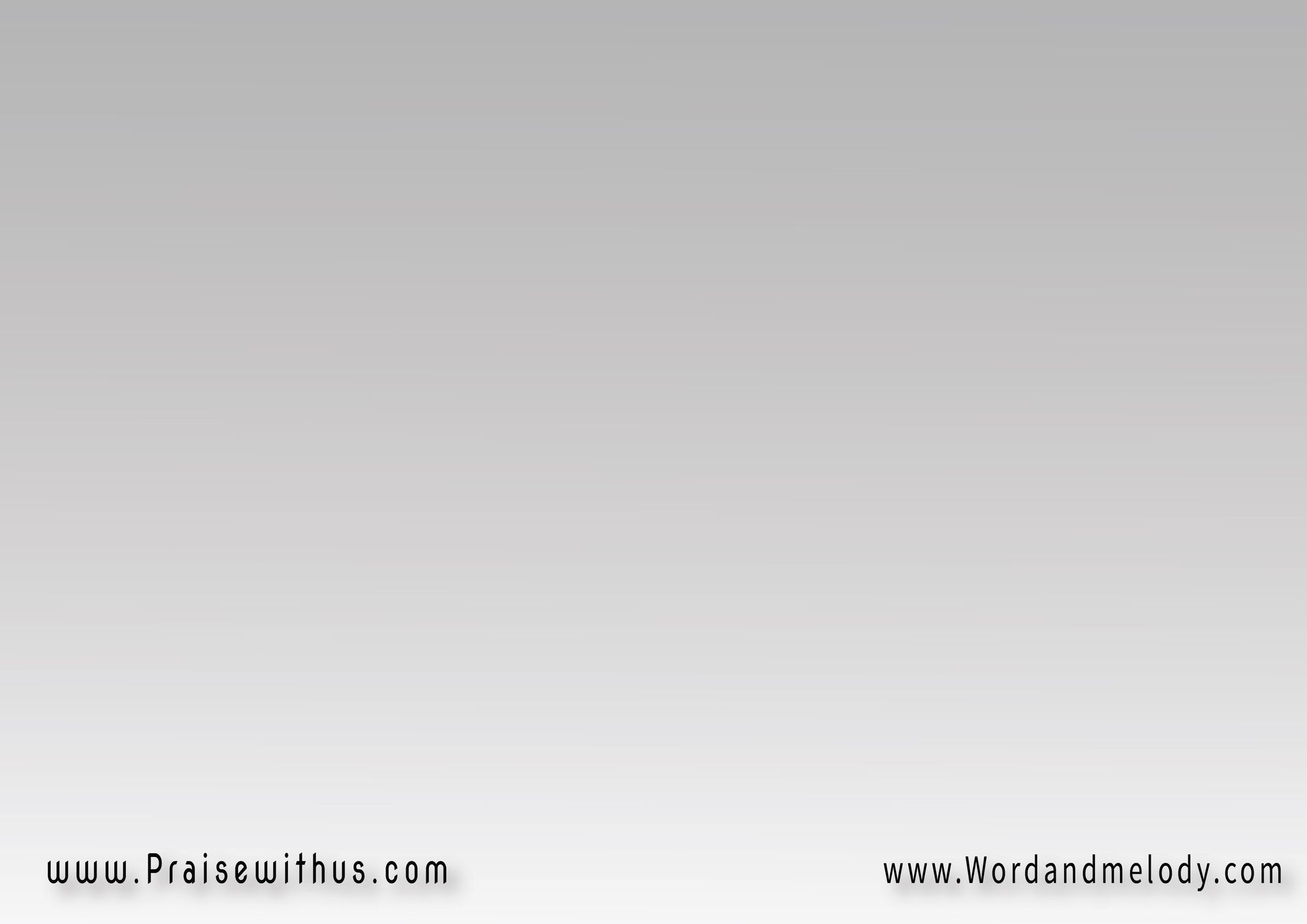 يسوع اسمه سامٍ
مُخلِّصٌ محب سيدٌ قدير
عمانوئيل الله معنا
فادٍ مبارك كلِمةُ الحياه
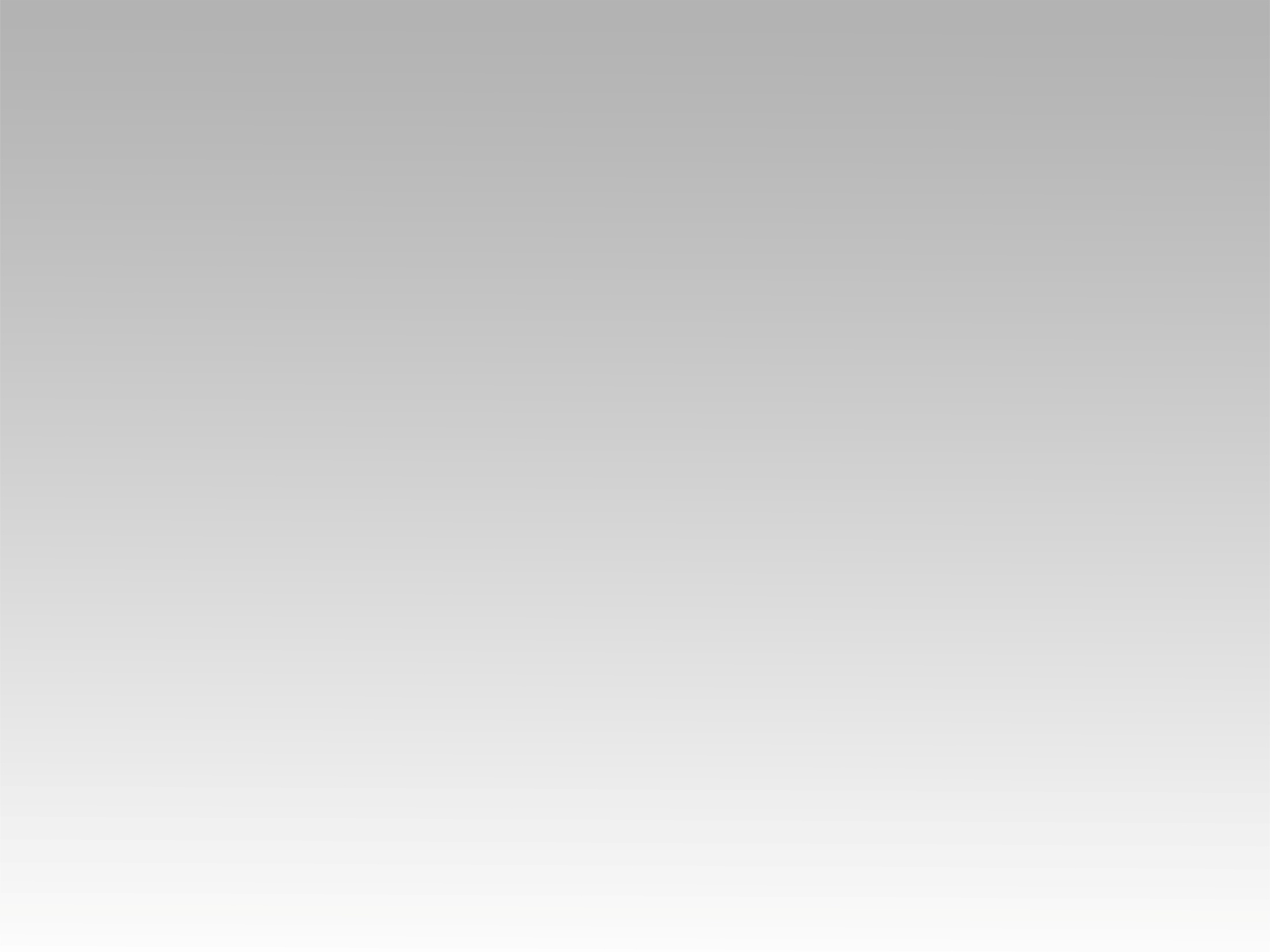 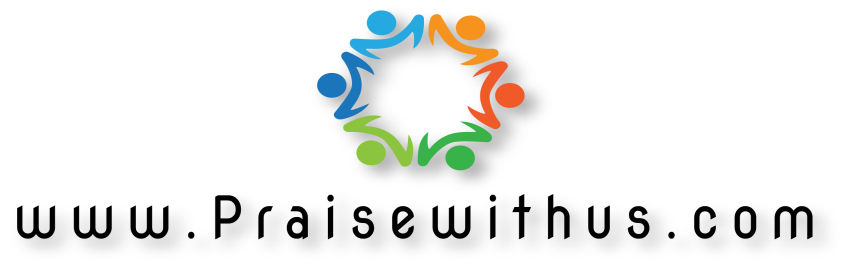